THE RISE AND FALL OF NAPOLEON BONAPARTEbyFaiza MirDepartment of International RelationsUniversity of Balochistan, Quetta
NAPOLEON
“He did not hate any more than he  loved; for him
nothing existed but himself…Neither pity, nor
religion, nor attachment to any other idea
whatsoever, could [deflect] him from his  principal
direction.”

Great military leader

Very ambitious & energetic

Age of Napoleon 1799-1814
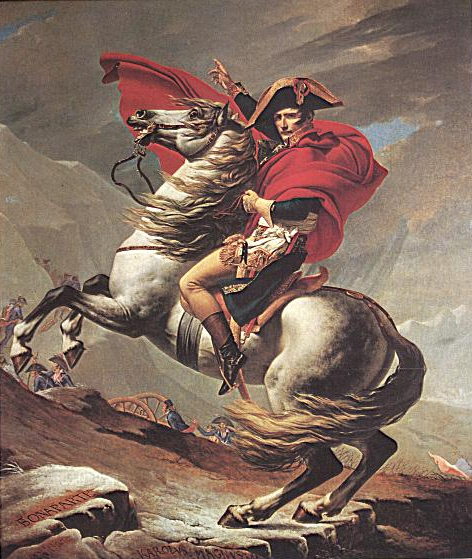 NAPOLEON’S RISE
Age 9 - Military school in France on Scholarship
Graduates in half the normal time 
Officer at age 16
Lieutenant by age 20
General by age 24
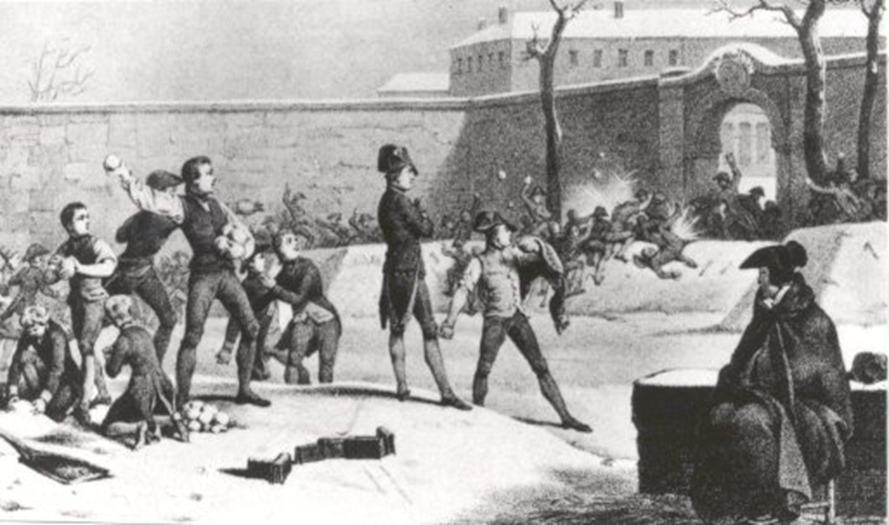 NAPOLEON’S RISE
A mob of Royalists in Paris declared a rebellion against the Directory, the new French government. 
Napoleon saves the Directory, by using canon fire to scare the mob away.
Directory sent him into Italy- Success!
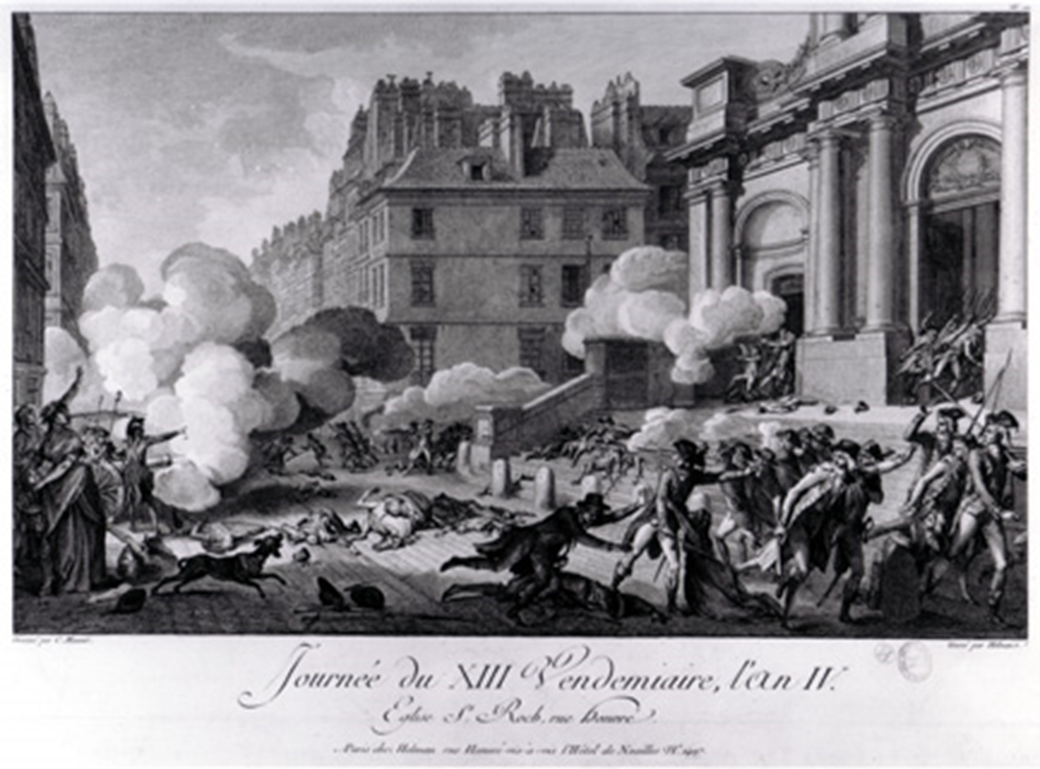 NAPOLEON’S RISE TO POWER
Early Campaigns:
Italy 
Defeated Austrians 
Gained N. Italy

Egypt 
Initially won land battles 
But British destroyed French Navy
Napoleon left army & returned to France a “hero”
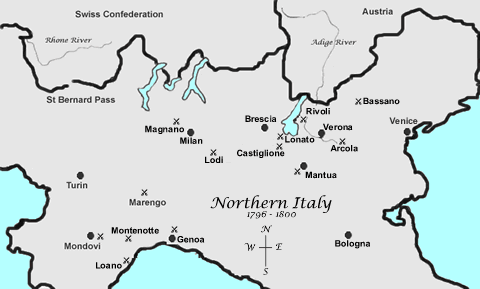 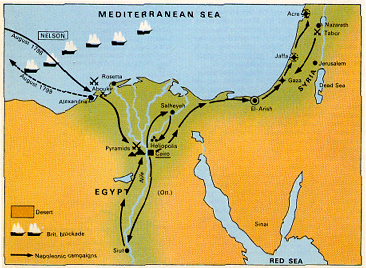 NAPOLEON SEIZES POWER
1799 Napoleon stages  coup d'état; Becomes First Consul

1802 he made himself “Consul for Life”

1804 he crowned himself “Emperor”
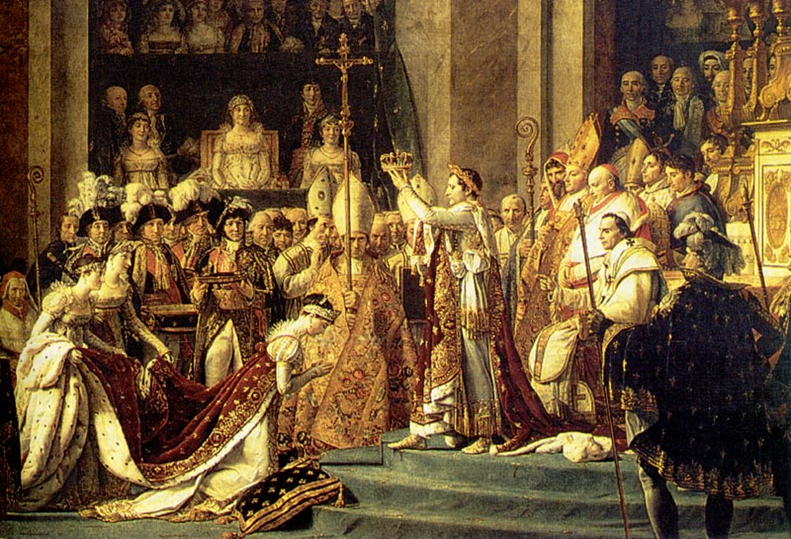 NAPOLEON’S GOVERNMENT
As Emperor, Napoleon:
Controlled army & navy
Appoint or dismiss officials
Made new laws

Legislative Branches
Practiced the procedure called Plebiscite
Vote yes or no; No debate
Napoleonic Code
French law code

Bank of France

Public Education

Concordat
Agreement w/ Pope
France mostly Catholic, but religiously tolerant
NAPOLEON’S RISE
What did Napoleon promise France?
Stability, peace, and unity
What did Napoleon give France?
Stability, peace, and unity
CONQUESTS
THE GREATEST EXTENT OF NAPOLEON’S EMPIRE!
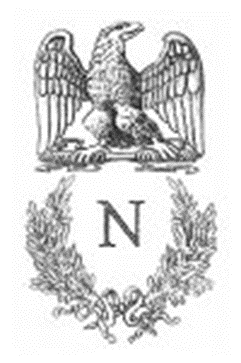 NAPOLEON’S REFORMS
Economy
fixed tax collection
established national postal system
established a national bank
fired the corrupt employees
Schools 
started government run public schools
rewards based on merit
Religion – repairs the relationship with Church, freedom of religion
Napoleonic Code –  A system of uniform laws
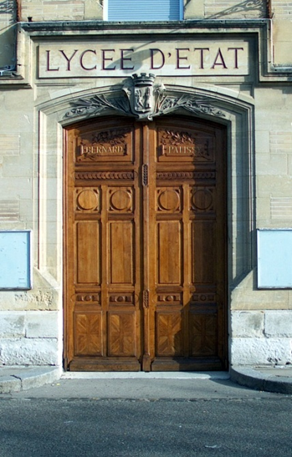 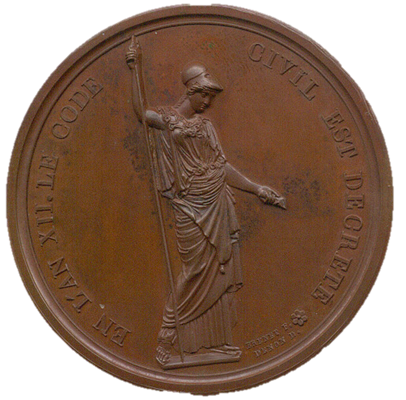 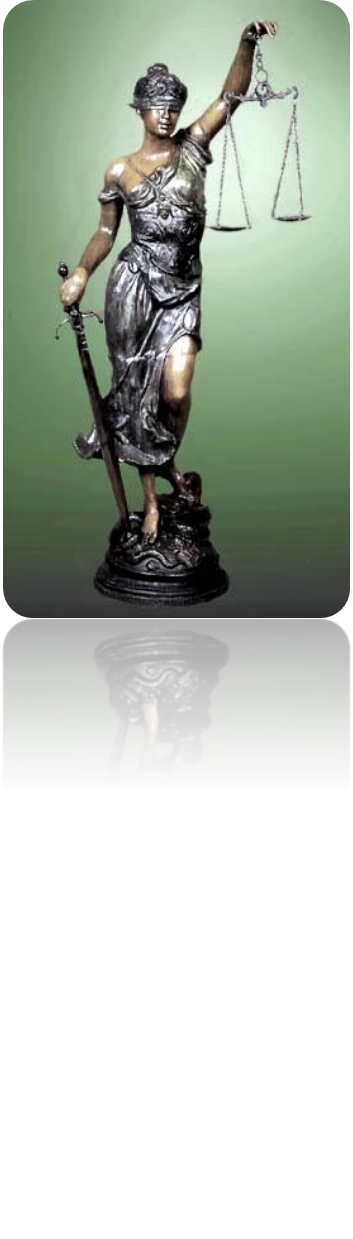 NAPOLEONIC CODE
Equality of all in the eyes of the law
No recognition of birthright (nobility)
Government positions based on merit        (qualifications instead of being noble)
Freedom of Religion
Freedom to find an occupation
     of choice
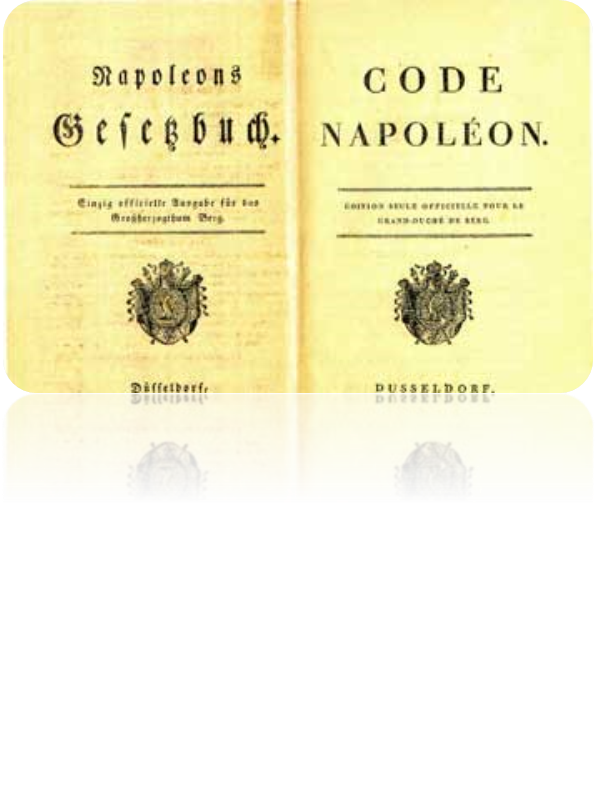 Napoleon’s style of government has been called rule for the people, but not by the people.         Should freedom be limited to preserve      national security?
HOLDING ON TO POWER…
CONTINENTAL SYSTEM
Continental 
System
Blockade of British Isles

No allies of France allowed to trade w/ Britain

Why created:
Britain & allies start war w/ France
France defeated allies; But couldn’t defeat British Navy
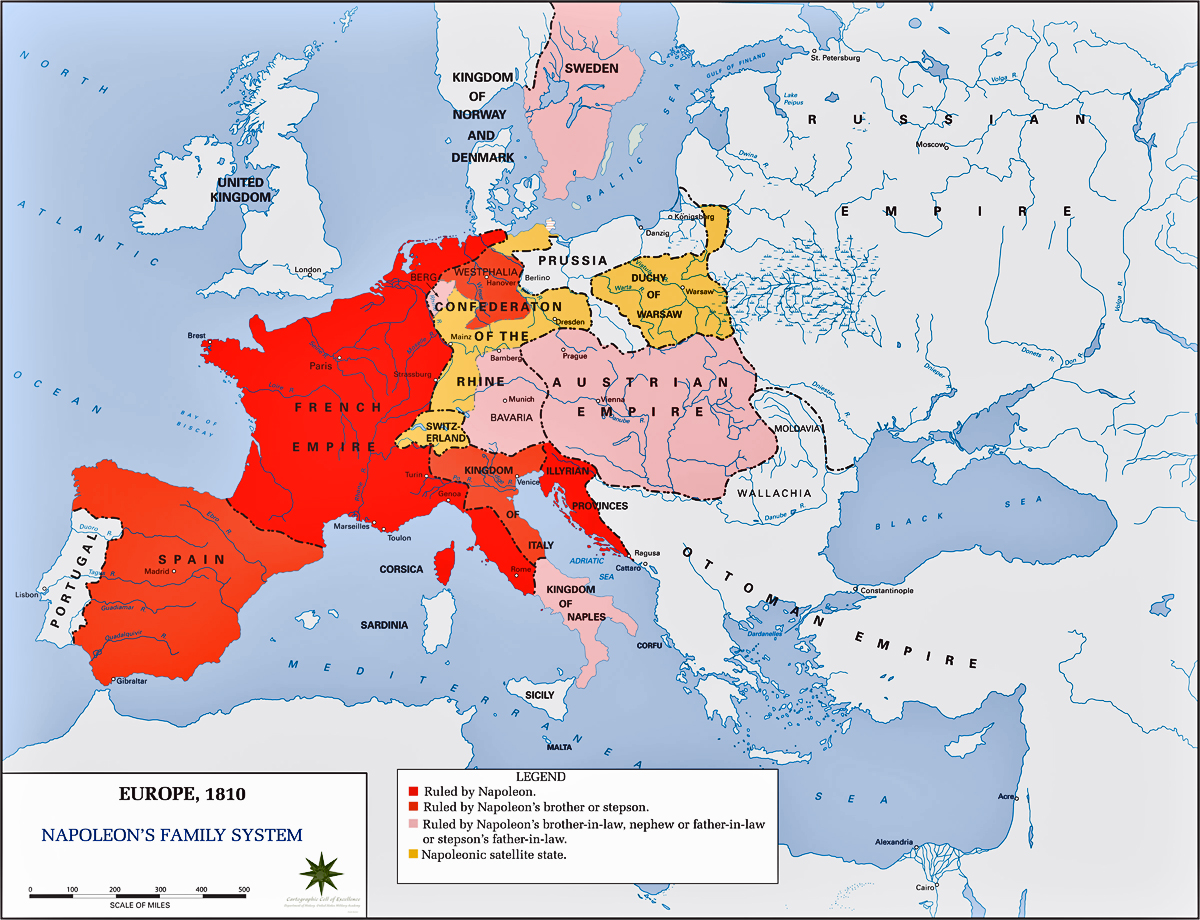 MAINTAINING CONTROL: REORGANIZATION OF EUROPE
Abolished HRE

Made family members monarchs of conquered countries

Abolished feudalism and serfdom

All new territories given Napoleonic Code
THE BEGINNING OF THE END…
THE PENINSULAR WAR 1808-1814
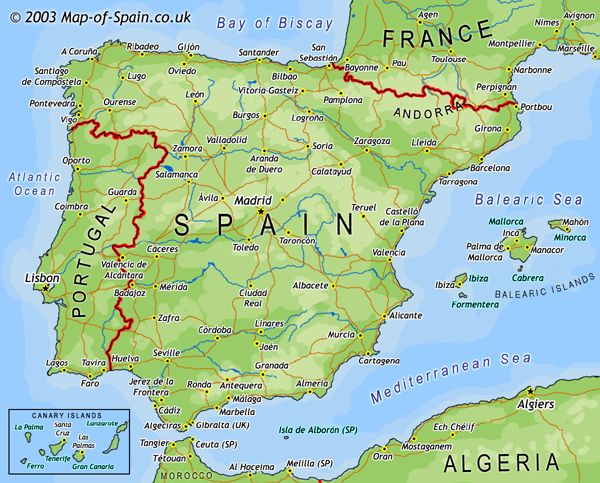 War in Iberian Peninsula

France vs. Britain/Portugal/Spain

Why:

Portugal ignored Cont. System
Napoleon invaded Port., then Spain, & took both over
Napoleon made bro. Joseph, King Port. & Spain
Britain drove Joseph off throne
“I made a mistake attacking Russia.  I thought the whole world would be behind me.  Everybody turned against me…  One shudders when one thinks of Russia… She overflows on you if you lose; she retires back into the ice banks if you win… and I tried [to attack her] stupidly…” 																	~Napoleon
PROBLEMS IN RUSSIA
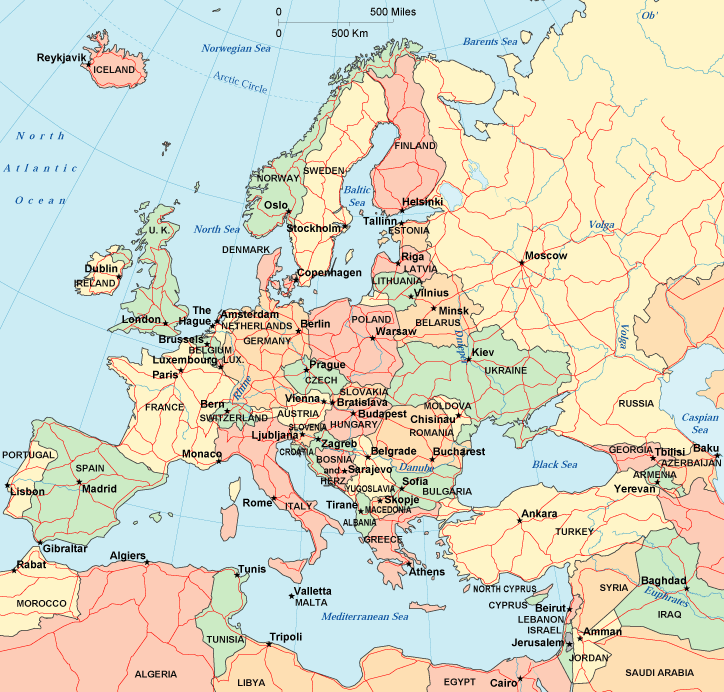 1812 Russia ignores Cont. System

Napoleon invaded Russia, but campaign ended in disaster

Russians defeated Napoleon using scorched-earth policy
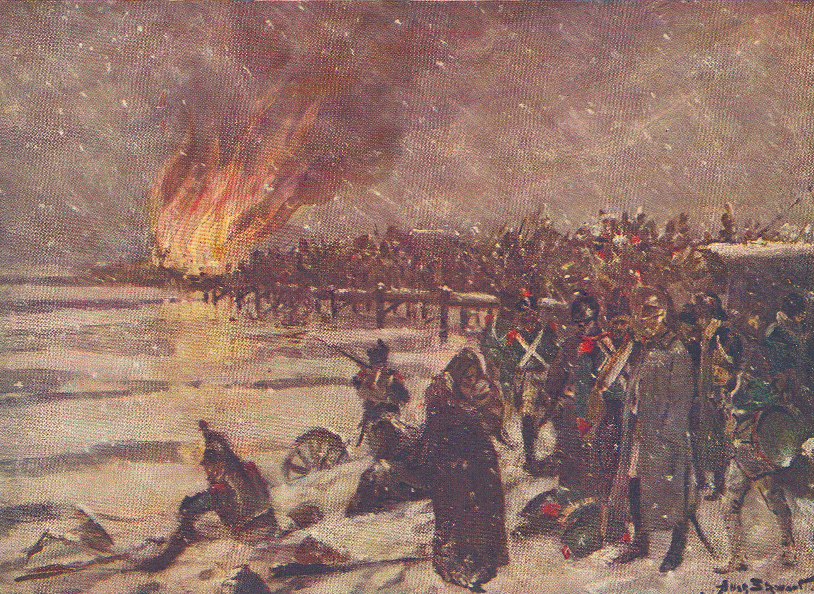 NAPOLEONS FINAL DEFEAT: THE BATTLE OF WATERLOO
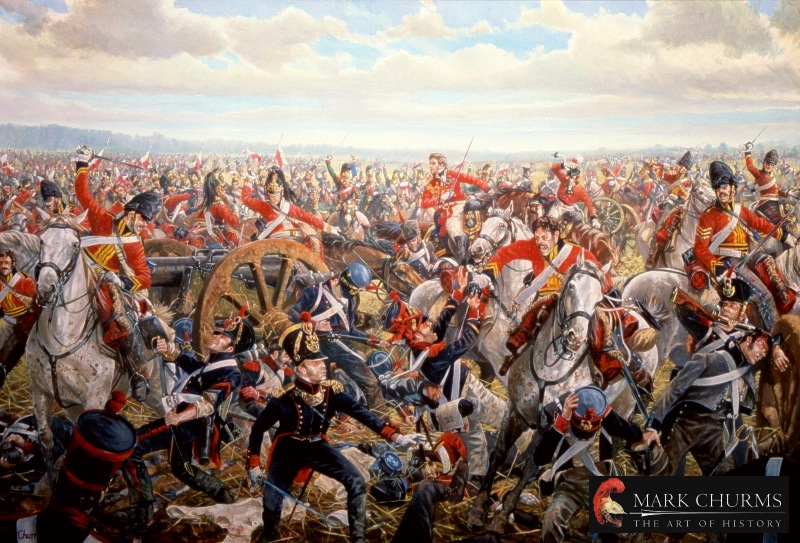 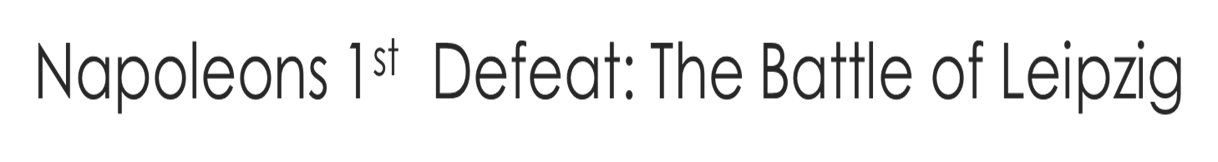 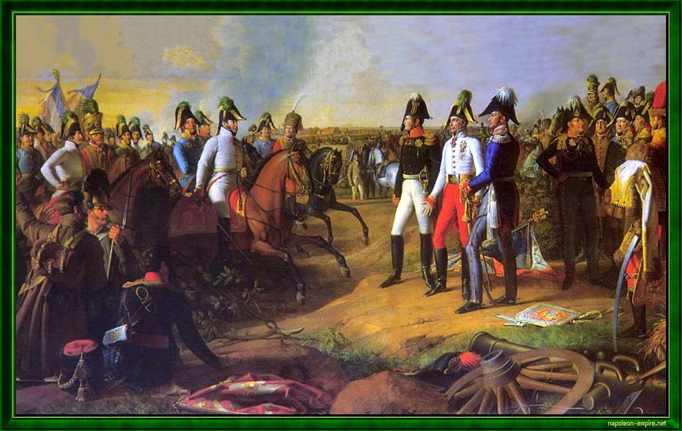 The Bourbon’s Return: Louis XVIII
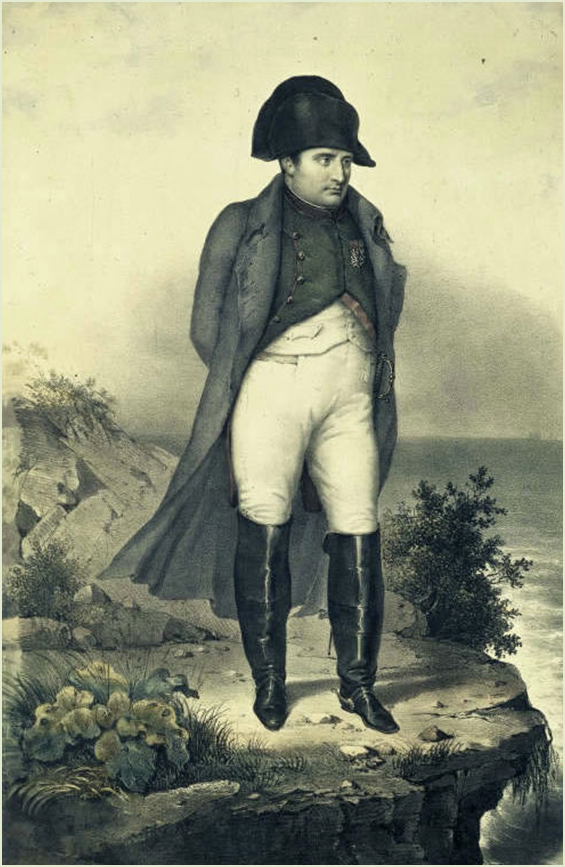 Napoleon is Exiled to Elba
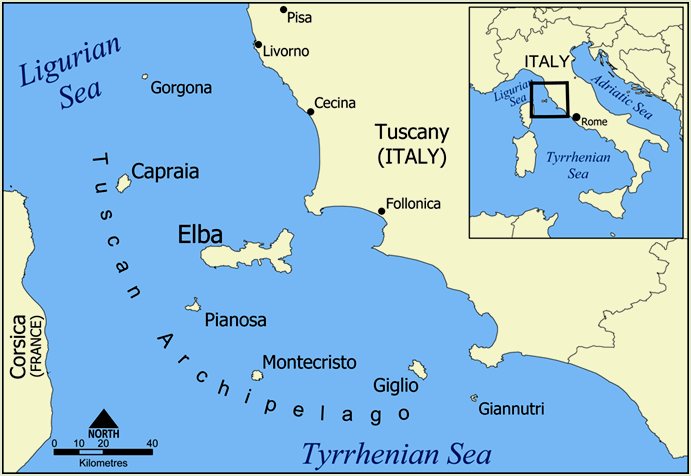 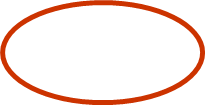 HITLER VISITS NAPOLEON’S TOMB (1940)
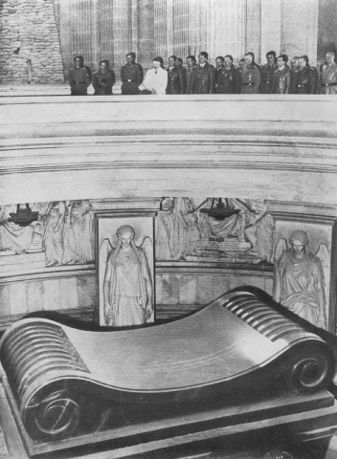 “That was the greatest and finest moment of my life.” 
                        ~Hitler
ENLIGHTENED DESPOT
The term 'Enlightened Despot" was given to rulers during the Enlightenment period that used their power and influence to better the lives of their people. Rulers, such as Catherine the Great and Joseph II did this through religious tolerance, abolition to serfdom and more. 

Napoleon embodied this same (moral) quality in the sense that he used his status and power during the Revolution to bring out and surface Revolution ideals and help his people.
A RETURN TO PEACE
Having defeated Napoleon, the major European powers wanted to restore order, keep the peace, and suppress the ideas of Revolution.
Delegates throughout Europe came to Vienna, Austria to have a conference about the future of Europe.
Most decision-making authority rested with Great Britain, Austria, Prussia, and Russia.
FOOD FOR THOUGHT Was Napoleon a Revolutionary or a Tyrant???